TARGET SETTING
Short TERM TARGETS
Short term targets
A short-term target is something you want to accomplish over two to three weeks at the most. Something that will take you a long time to accomplish is called a long-term target.
Targets will help you to: 
•	improve your college performance
•	increase your motivation to achieve
•	increase your self-confidence
•	increase pride in your work
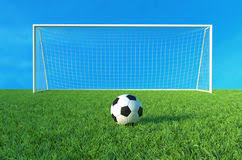 GOALS
Most of the time you will have similar targets and goals to their peers. 
These goals usually relate to the class, homework, further study, practice work, end qualification, employment ambitions, further training or progression to HE.  
You will develop long and midterm targets in your tutorial using ‘On Track’.
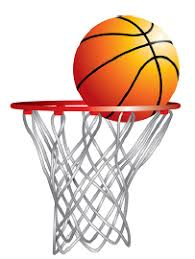 Small steps
To help you achieve these major goals or make them more manageable we use short term targets enabling you to measure your progress in small steps.
  
By knowing what you want to achieve through identifying short term targets, you know what you have to concentrate on to improve.
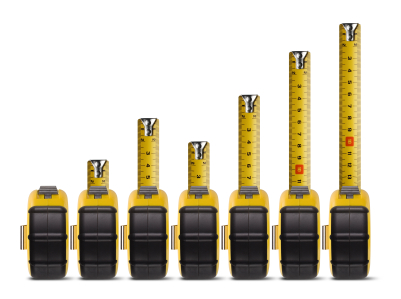 Meaningful /measured
You need to be sure that you will be able to achieve your short term goals and they can be measured in a meaningful way. It is often useful to plan some simple steps that will allow you to be successful in completing them. 
In order to stay on top of your goals, you need to write them down. Writing down your goals will make you aware of what you have achieved in the past and what you want to achieve in the future.
Done – cross it off
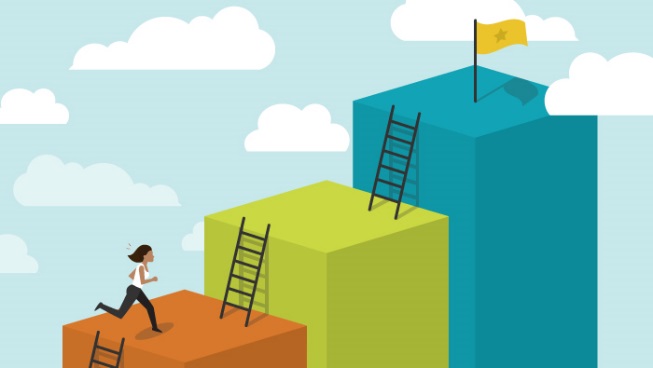 Once a short term target has been reached you can cross it off the list, or it may lead to further targets being set.  
By setting goals and measuring your achievements, you are able to see what you have done and are capable of. 
Seeing your results gives the confidence and we hope belief that you can achieve higher goals.
Keep targets small and achievable. If you consistently fail to meet a measurable goal, then they can adjust and take appropriate action.
Always set positive targets: “To improve my spelling” is a much better goal than “Don’t spell with so many mistakes.”
 
 Be accurate, set an accurate goal, put in dates, times and amounts so that achievement can be measured and can be satisfied at achieving it.
 
Set Priorities: Try to prioritise what are the most important short term targets, this will help you feeling overwhelmed and you can give your attention to the more important ones.
QUESTIONS